Middle Atlantic Swimming
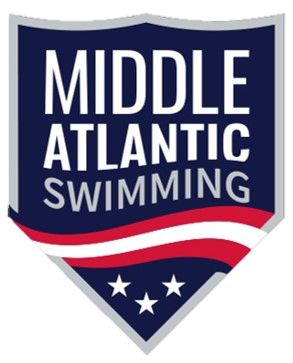 Board Orientation 
Andrew Austria 
Chair Governance Committee
[Speaker Notes: test]
Overview
Understanding Middle Atlantic Swimming
Mission and Vision
Middle Atlantic Swimming DNA
Geographic Region 
Demographics
Middle Atlantic Swimming Website
Governing Bodies
Organization Structure
Board of Directors Goals 
Components of an Effective Meeting 
Resources
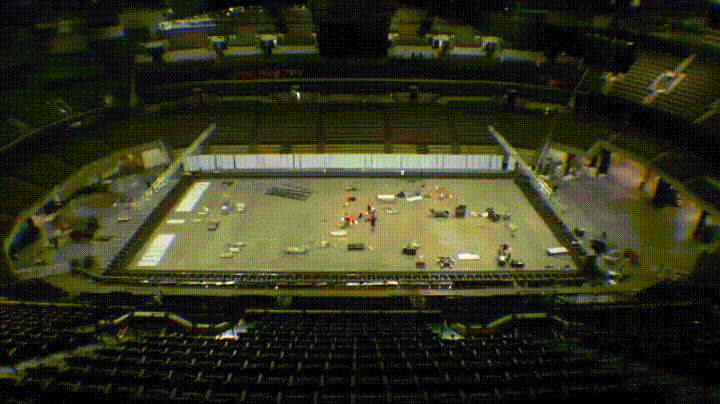 Understanding Middle Atlantic Swimming
FINA is the international federation recognized by the International Olympic Committee for administering international competitions in water sports
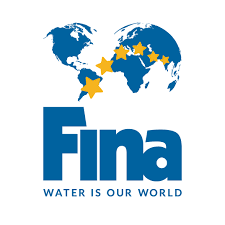 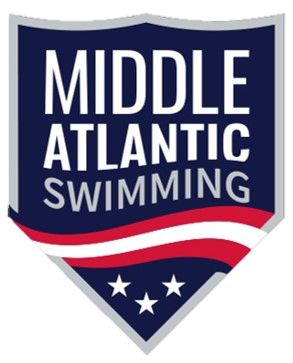 Middle Atlantic Swimming (MASI) is one of 59 Local Swimming Committees (LSC's) of USA Swimming, the national governing body of competitive swimming in the United States.
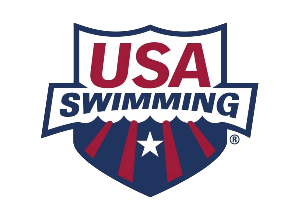 USA Swimming is the national governing body for competitive swimming in the United States. It is charged with selecting the United States Olympic Swimming team and any other teams that officially represent the United States, as well as the overall organization and operation of the sport within the country.
Middle Atlantic Swimming Mission and Vision
Mission:  Middle Atlantic Swimming advocates the growth and development of a diverse swimming community through education, innovation, and a commitment to excellence
Vision:  Strong Leaders. Innovative Coaches.  Fast Swimming.
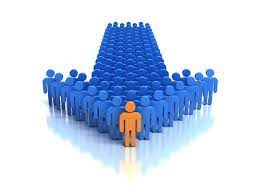 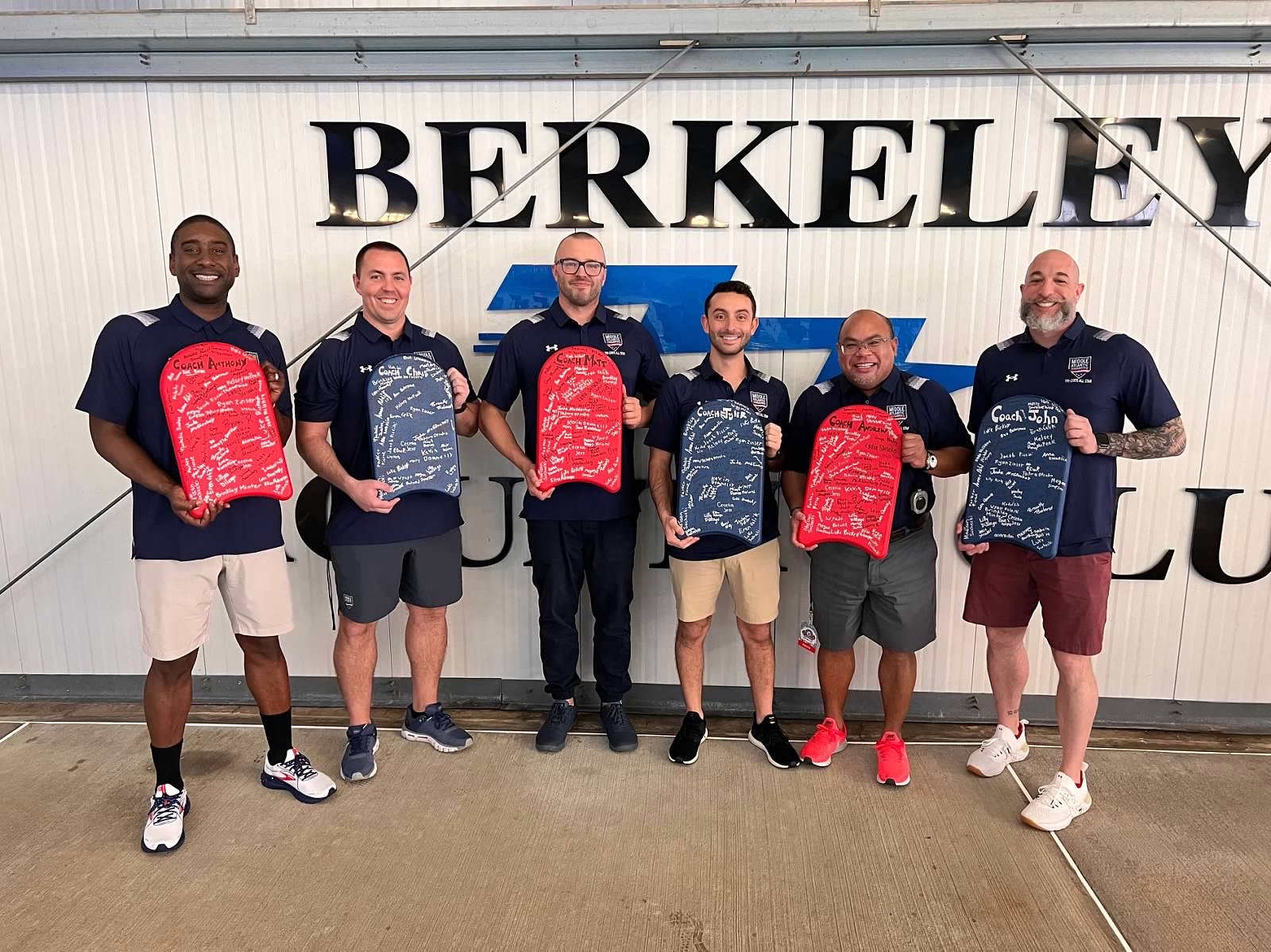 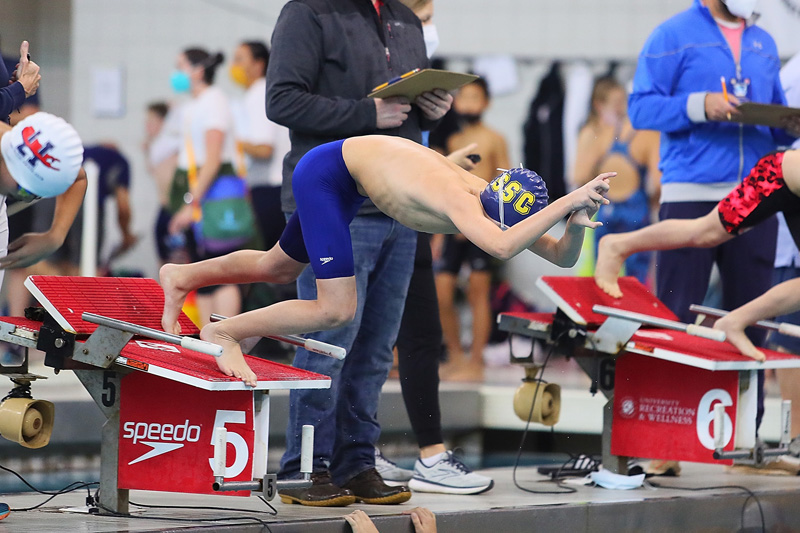 Leaders
Swimming
Coaches
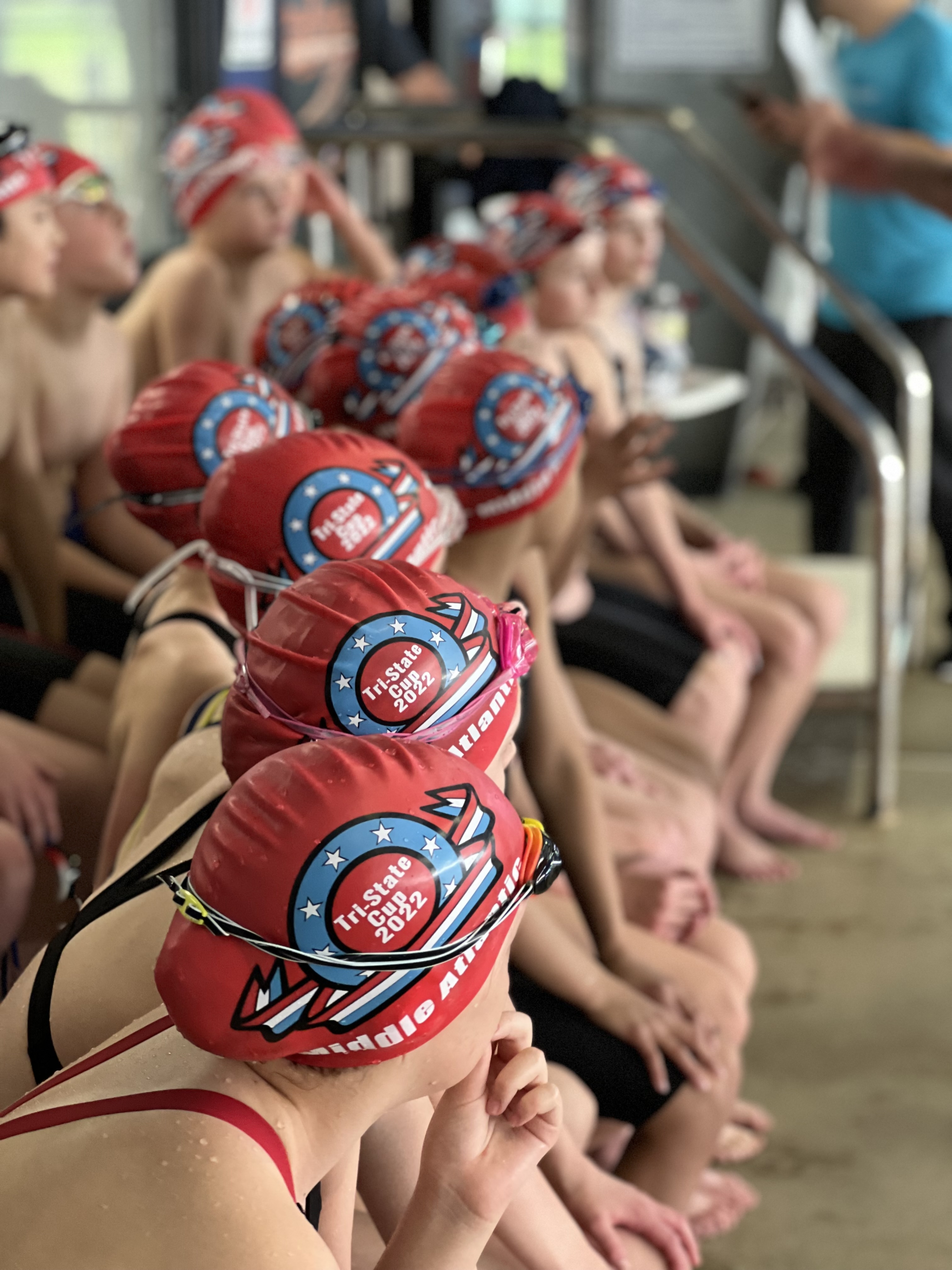 Understanding Middle Atlantic Swimming
Our ValuesMiddle Atlantic Swimming strives to promote a safe, positive environment while providing competitive opportunities for members of all ages and abilities. We value integrity, fairness, leadership, innovation, and creativity.A Tradition of ExcellenceOf the 200 clubs awarded by the USA Swimming Excellence Program in 2018, 12 were from MASIOf over 3,000 USA Swimming clubs, 25 of the top 500 are part of Middle Atlantic Swimming. Middle Atlantic Swimming has had at least one athlete on each Olympic team since 1952.
Middle Atlantic Swimming DNA
Middle Atlantic Swimming (MASI) is one of 59 Local Swimming Committees (LSC's) of USA Swimming, the national governing body of competitive swimming in the United States. 

By The Numbers:
118 member clubs
11,000+ athletes
1,200+ officials, coaches and non-athlete members
Volunteer Type:
Athlete 
Parent 
Official 
Coach 
Geographic Location:
Eastern Pennsylvania 
Southern New Jersey
Delaware
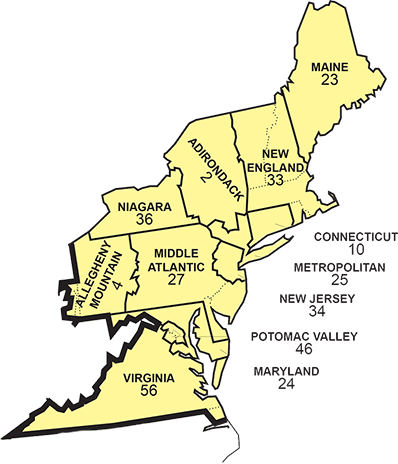 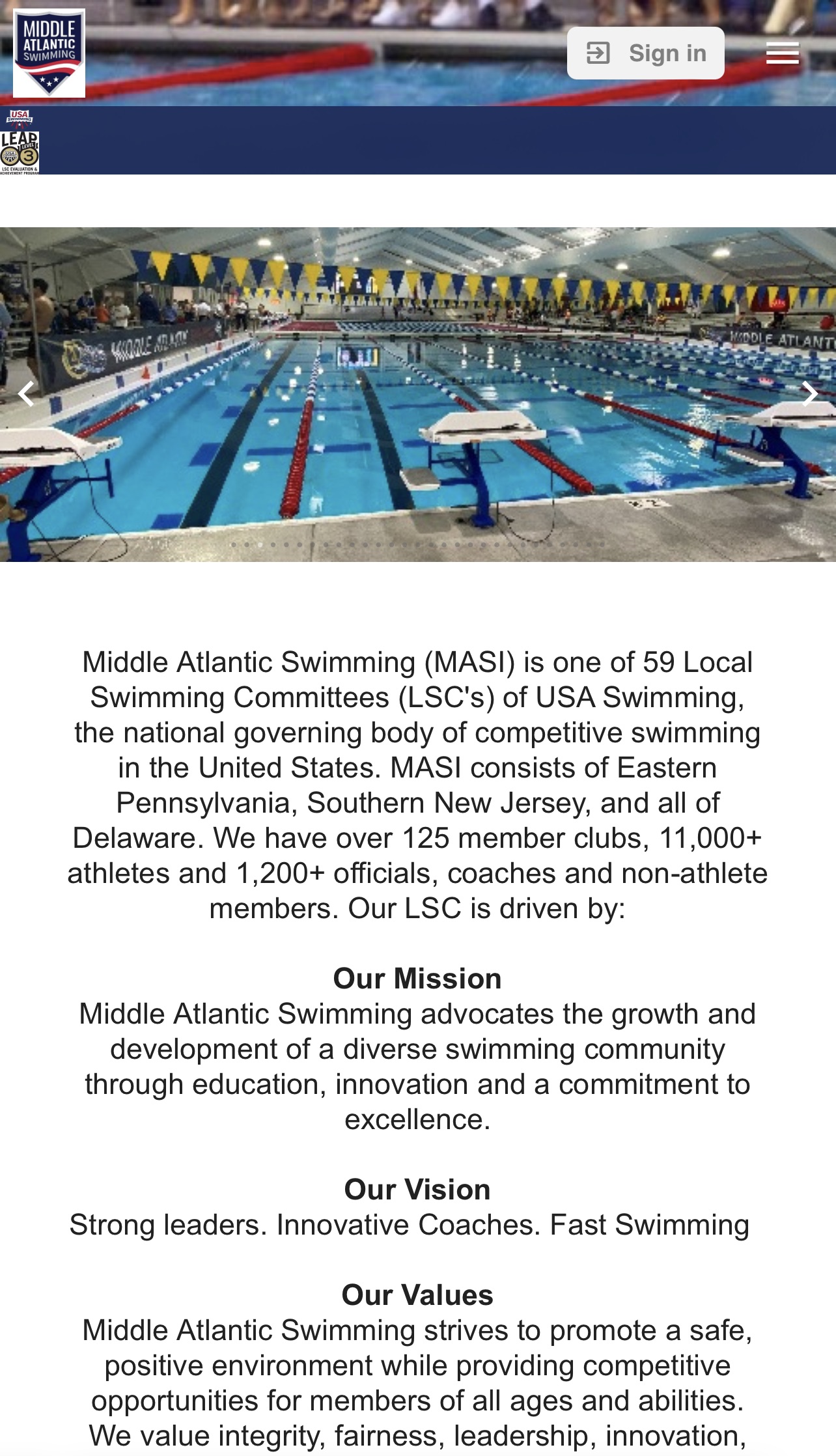 Middle Atlantic Swimming Website
Middle Atlantic Swimming
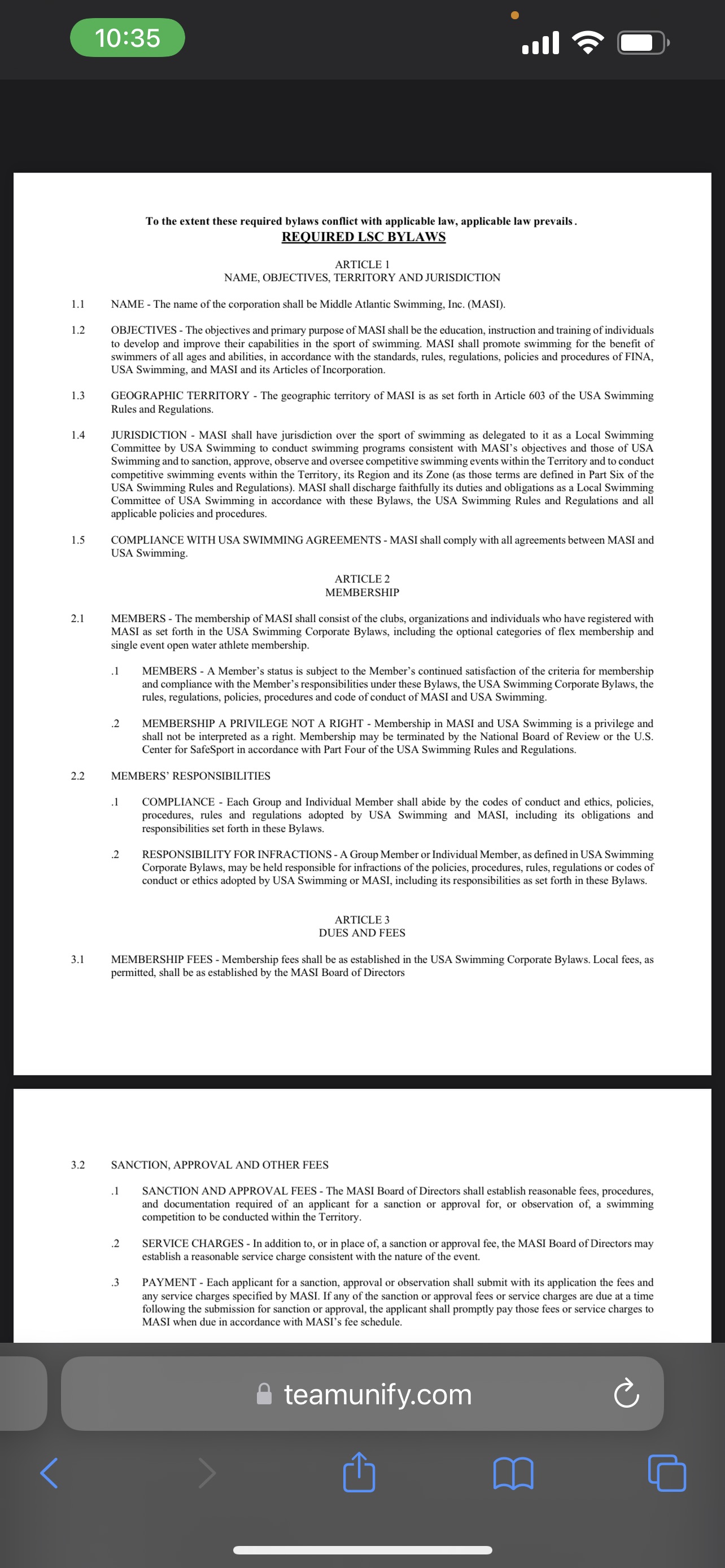 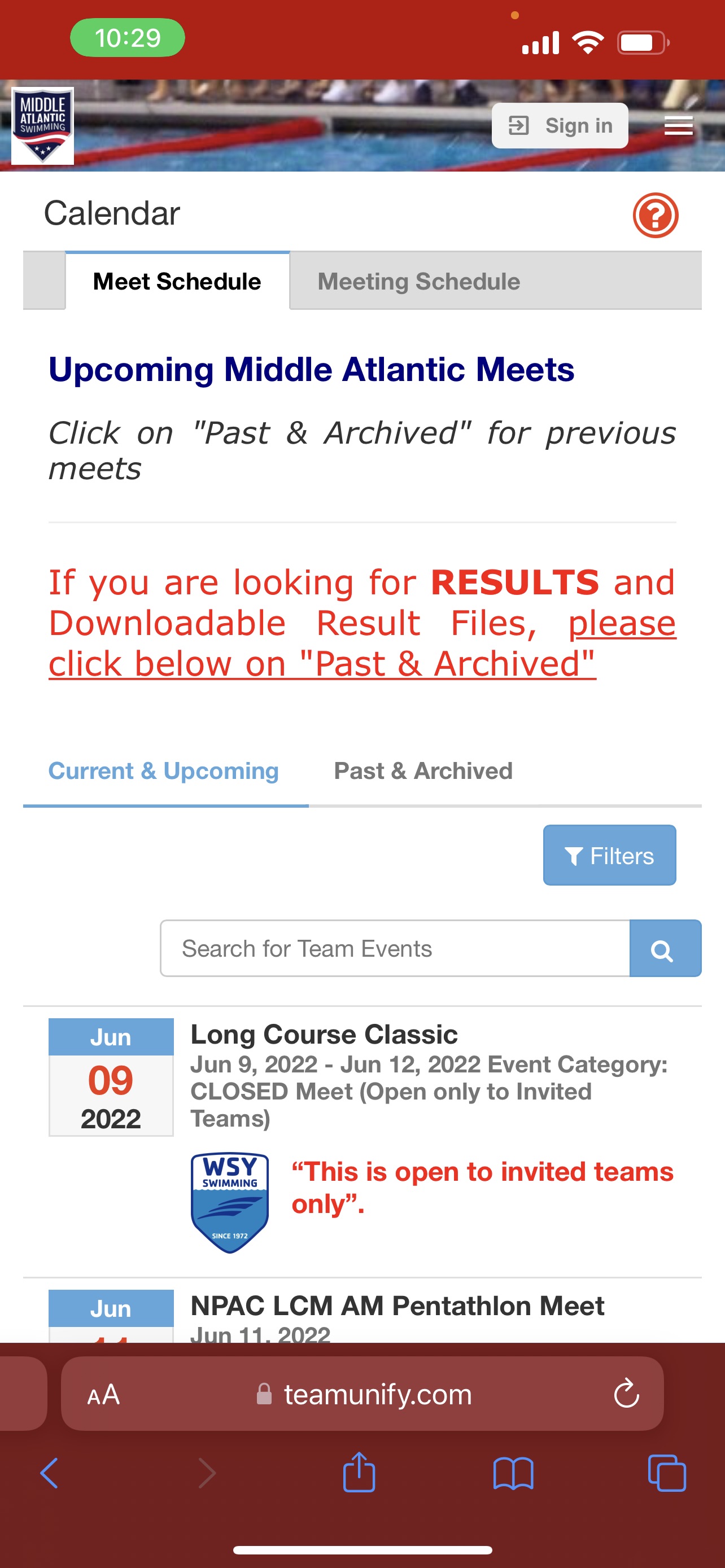 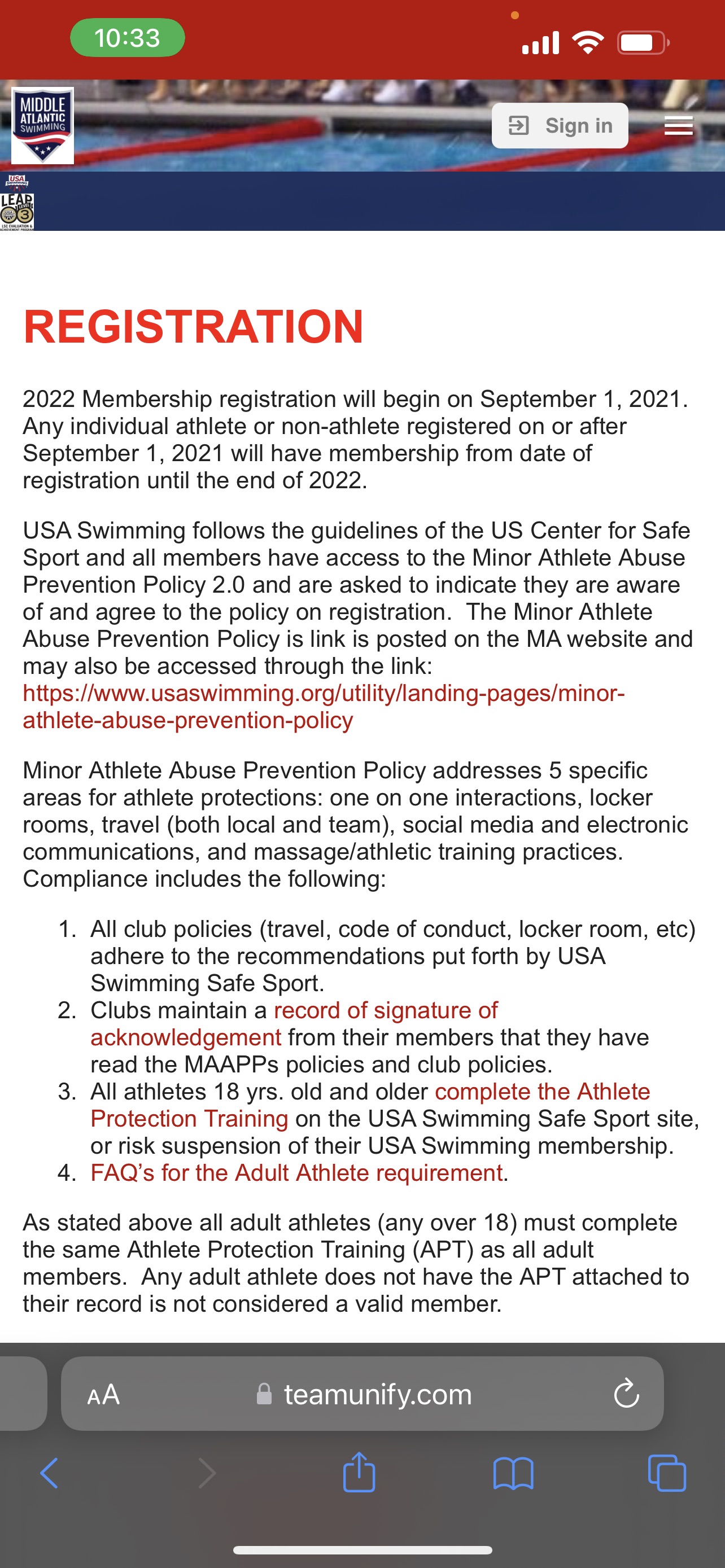 Bylaws
Registration
Sanction Meets
Governing Bodies
Athlete
Committee Chairs
House of Delegates
Board of Directors
Club Representative
Non-Athlete Representative
Governance Committee
Organization Structure
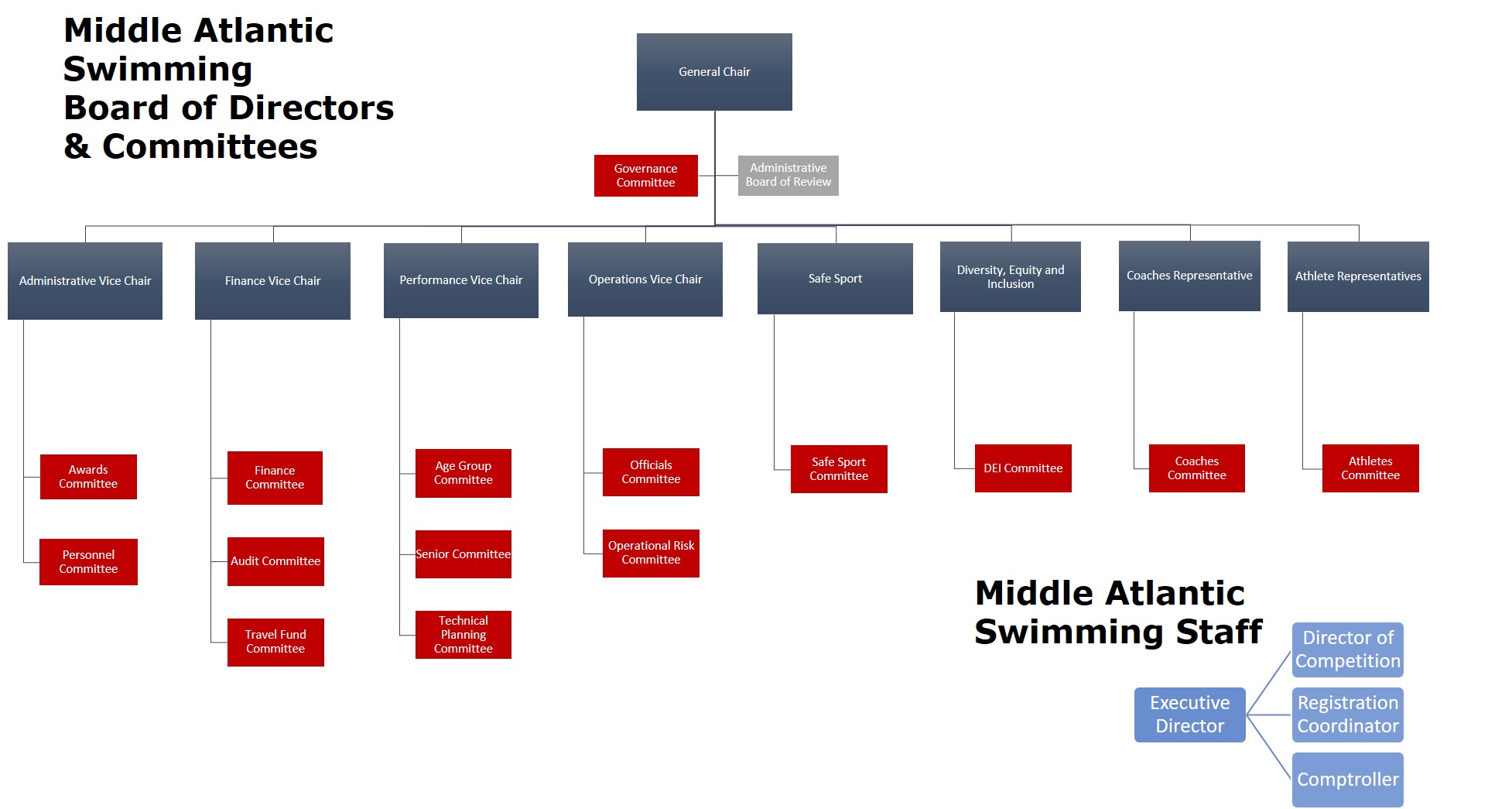 Board of directors Objectives
The objectives and primary purpose of MASI shall be the education, instruction and training of individuals to develop and improve their capabilities in the sport of swimming. MASI shall promote swimming for the benefit of swimmers of all ages and abilities, in accordance with the standards, rules, regulations, policies and procedures of the Federation Internationale de Natation Amateur (FINA), USA Swimming and MASI.
Board of directors Goals and Directives
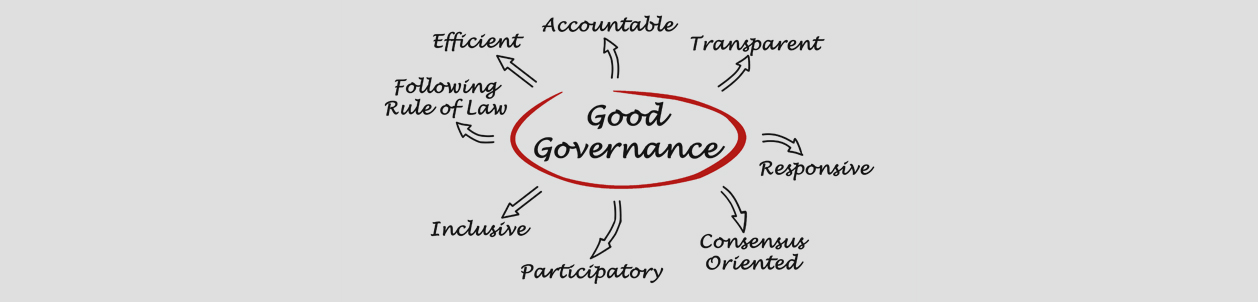 Support the mission and vision
Plan, strategize, and evaluate
Measurable Objective
Action Steps – Strategy and Tactics 
Deadlines 
Tracking 
Reflect 
Legal Duties – Care, Loyalty, and Obedience
Understand the Budget
Components of an Effective Meeting
Schedule
Agenda
Communication
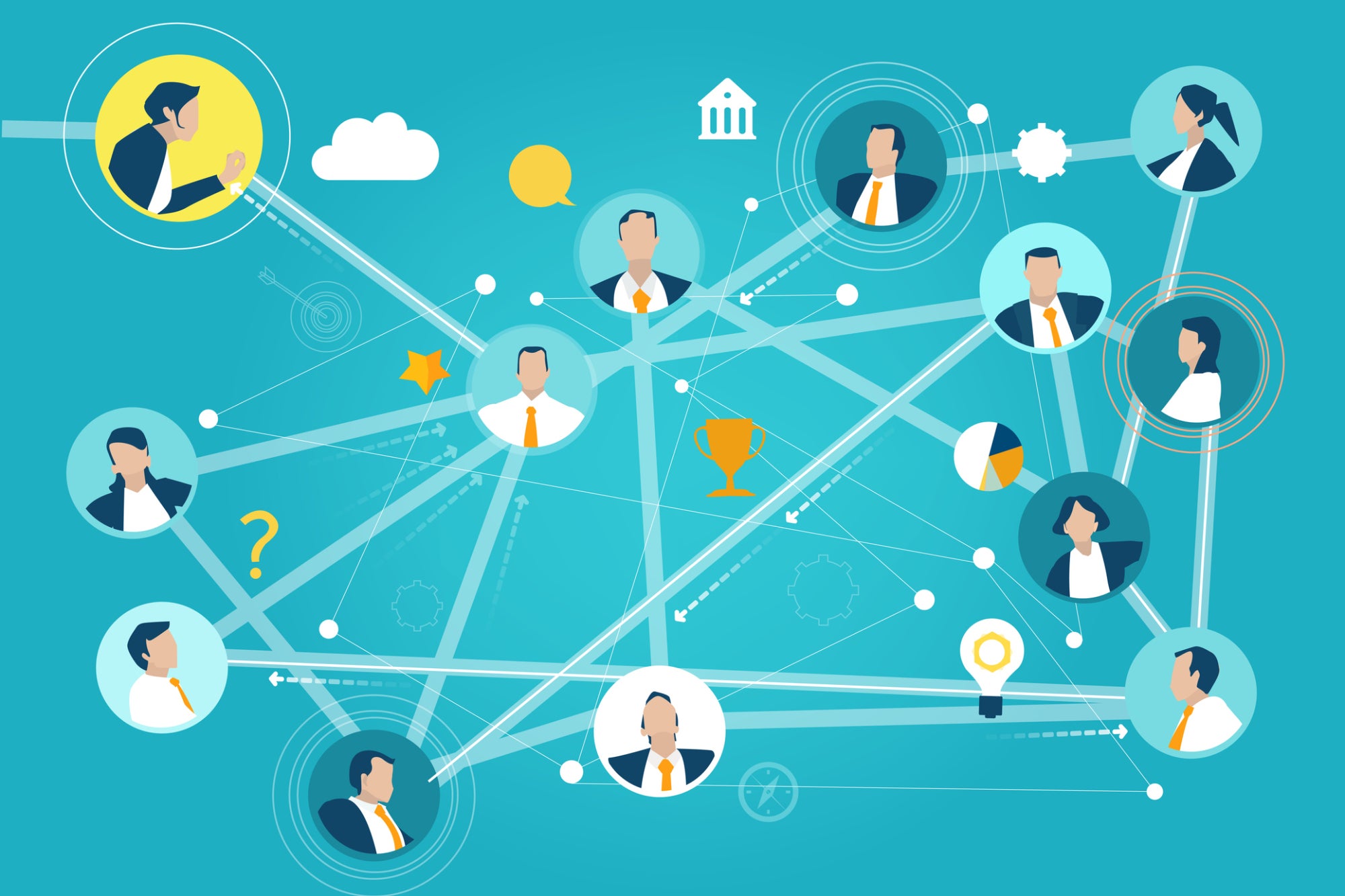 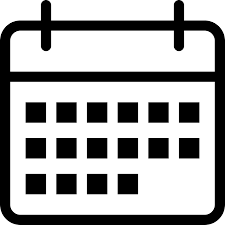 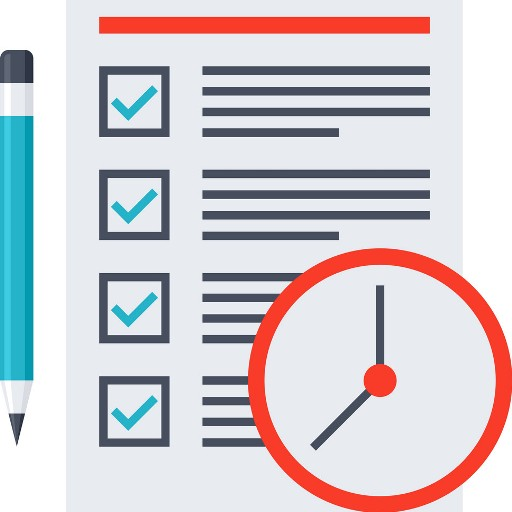 Resources
Technology
Summary/Next Steps
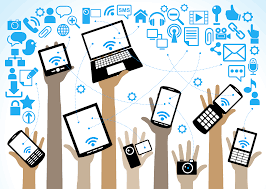 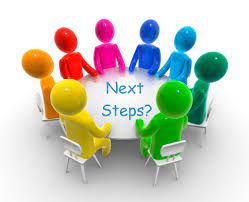 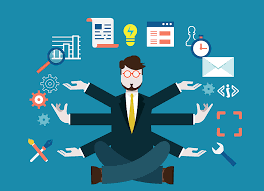 Resources
Important Links:
Bylaws
Policy
Committee Chairs 
Meeting Schedule 
Conflict of Interest
Board Calendar 
Strategic Communications Plan 
Meeting Minutes
Budget
Thank You!